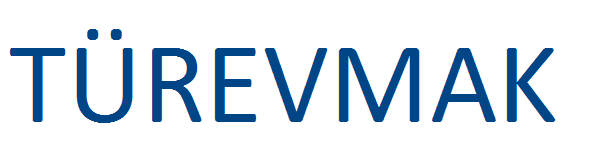 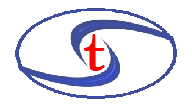 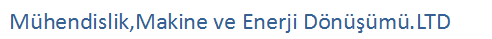 “Terracotto Bünyelerin Transparan 
ve 
Metalik Sırla Kaplanması “
Mak.Müh.Onur KAYAPINAR                Yük.Jeo.Müh Murat SARIYILDIZ
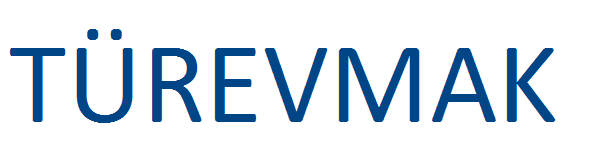 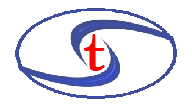 ATIK  ISI GERİ KAZANIM GRUBU ÇALIŞMALARIMIZ
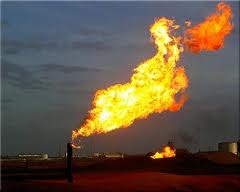 23 proje ile  ;

 20 000 000  m3/yıl  doğal gaz tasarrufu
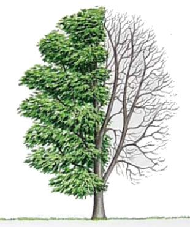 23 proje ile  ;

 39 000 000 m3/yıl önlenmiş CO2 salınımı
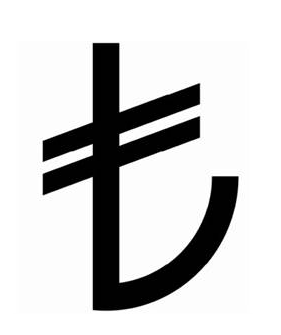 23 proje ile  ;

14 000 000 TL   maddi geri dönüş
1-TOFAŞ TÜRK OTOMOBİL FABRİKASI A.Ş  
              Boyahane  2 adet Astar Fırın Atık ısı Geri Kazanım Projesine 27.07.2012 de başlanmıştır.(kendi yakma havası ön ısıtması)
 
2-TOFAŞ TÜRK OTOMOBİL FABRİKASI A.Ş 
               Boyahane  2 adet  Kataforez Fırın Atık ısı Geri Kazanım Projesine 27.07.2012 de başlanmıştır. (sıcak su eldesi ile kimyasal ısıtılması)
 
3-VITRA KARO BOZÜYÜK FABRİKASI
Ü3  Fırın1 ve 2 Adet Atm 18 İçin Atık Isı Kazanımı Projesi ( Doğalgaz Tasarrufu % 19)
Granit Fab  Fırın 7 ,  Atm 36 ve Atm 25 Atık Isı Kazanımı Projesi (Doğalgaz Tasarrufu % 20)
Ü1  Fırın 2-Fırın 3   ve Atm 40   Atık Isı Kazanımı Projesi (Doğalgaz Tasrrufu % 17)
 Ü1  Fırın 4-Fırın 5 ve Atm 52  Atık Isı Kazanımı Projesi (Doğalgaz Tasarrufu % 20 )
Ü3 Fırın giriş Bacası Eşanjör projesi 02.10.2011 tarihinde devreye alınmıştır.(Doğalgaz tasarrufu % 25)
4-VITRA KARO ALMANYA ENGERS FABRİKASI            
        Fırın Çıkış Bacası ve  Dorst 2500 Spray Drayer  Atık Isı Geri Kazanım Projesi (Doğalgaz Tasarrufu % 17 )
5-KALE SERAMIK 
  Yerköy ;   RMS 7000 Spray Drayer  Atık Isı Kazanım Projesi (Doğalgaz Tasarrufu %23.9 )
  Çan  Granit Fabrikası Atm90 ve 5 Adet Fırın Isı Geri Kazanım Projesi ( Doğalgaz Tasarrufu %23.7)
  Yerkoy ;RSP 7000 Spray Drayer da; Dünya da ilk defa uygulanacak olan ve Patenti   şirketimize ait ;
  
“  SPRAY DRAYER ÇAMURUNUN ISITILARAK DOĞALGAZ TASARRUFU YAPILMASI ” Projesi
      ( Doğalgaz Tasarrufu %9)
  Çan  KS 6 ve KS 7 Fab 5 adet kurutma ve  2 Adet Fırın Isı Geri Kazanım Projesi ( Doğalgaz Tasarrufu %33)
   Çan KS5 Fabrikası ile duvar karosu spray drayerler atık ısı geri kazanım projesine 08.06.2012 de başlanmıştır.
6-YURTBAY SERAMIK
  Fab 2 Atm 52 ve 8 Adet Dikey Kurutma Isı Geri Kazanım Projesi ( Doğalgaz Tasarrufu %35)
      
7-UMPAŞ SERAMIK
        Spray Drayer Isı Geri Kazanım Projesi(Doğalgaz Tasarrufu %29,2)
8-BOLU ÇİMENTO Kuru Öğütme Tesisi Atık Isı Geri Kazanım Projesi  ( Doğalgaz Tasarrufu %14,87 )
 
9-ADANA ÇİMENTO Kuru Öğütme Tesisi Atık Isı Geri Kazanım Projesi  ( Doğalgaz Tasarrufu % 15 )
 10-TEKNOROT OTOMOTIV URUNLERI Baca atık ısısından sıcak su üretimi projesi Nisan 2012 de devreye alınmıştır.
JCI(Junior Chamber International) -CYEA 2012 (Creative Young Entrepreneur Awards) 
      Yaratıcı ,katma değeri yüksek ,işletme maliyeti sıfır'a yakın patentli atık ısı geri dönüşüm projelerimiz/uygulamalarımız ve talaşlı imalaat başarımızla Türkiye 2.ciliği ödülü , Kasım /2012 Rio de Janerio da Dünya finalinde Türkiyeyi temsil etme ve final  hakkı.Onur KAYAPINAR
St.Louis University America -GSEA (Global Student Entrepreneur Awards)-Social Impact Awards 
(Akbank ve Turkcell Sponsorluğu ile)
Projelerimizle oluşturduğumuz sosyal ,çevreci ,sürdürülebilir ve inovatif etkiyle 'sosyal etki ödülü' 2011
Yapımına Katkı sağladığımız uygulayıcı olduğumuz Vitra Karo ‘Atık Isı Geri Kazanım’ Projesi 
Rio +20 -United Nations Conferance on Sustainable Development  2012 de Türkiyeyi temsil edecek en iyi proje seçilmiştir.
Yapına katkı sağladığımız ve uygulayıcı olduğumuz Vitra Karo ‘Atık Isı Geri Kazanım ‘ Projesi 
2011 yılı Eczacıbaşı Yaşamboyu Sürdürülebilir İnovasyon ödülünü almıştır.
TALAŞLI IMALAAT ÇALIŞMALARIMIZ

  Dış Pazar -760 ağır sanayi parçası imalaatı
ARGE VE İNOVATİF PROJELER
Patenti  Şirketimize Ait Olan “ISI ÜRETEN RÜZGAR TÜRBİNİ” Projesi

Patenti  Şirketimize Ait Olan “ SPRAY DRAYER BACASINDAKİ SUYUN GERİ KAZANIMI” Projesi

Patenti  Şirketimize Ait Olan “ SPRAY DRAYER ÇAMURUNUN ISITILARAK DOĞALGAZ TASARRUFU YAPILMASI ” Projesi

Henüz Çalışmaları Devam Eden “DÖNMEYEN RÜZGAR TÜRBİNİ “ Projesi

Patenti  Şirketimize Ait Olan “ SOĞUK SPRAY DRAYER ” Projesi ( % 70-80 doğalgaz tasarrufu bekleniyor)

Patent İşlemi Tamamlanmış Olan “ TERRACOTTO BUNYELERIN TRANSPARAN VE METALIK SIRLA KAPLANMASI “ Projesi
Sır 
Hazırlama